HUD CoC Policy Updates
Carrie Poser-WI BOS Director
Meredith McCoy-WIBOS Monitoring and Compliance Coordinator
Leigh Polodna- WIBOS Grant SPecialist
August 8, 2019
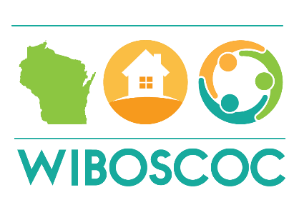 Agenda
Consumer Participation
Environmental Reviews
Forms
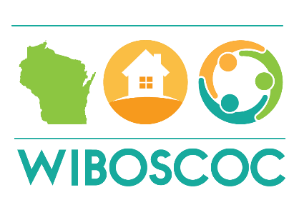 Consumer Participation
It is already a requirement of ESG funded projects:
Homeless Participation Involvement (24 CFR § 576.405 Homeless Participation)  To the maximum extent practicable, the Sub-Grantee must have representation of a person who is homeless or was formerly homeless on the board of directors or policymaking entity directly responsible for making policy for the project(s) for which funding is being provided.
It is already a requirement of CoC-funded projects:
Participation of homeless individuals (24 CFR § 578.75(g)) 
(1) Each recipient must provide for the participation of not less than one homeless individual or formerly homeless individual on the board of directors or other equivalent policymaking entity of the recipient, to the extent that such entity considers and makes policies and decisions regarding any project, supportive services, or assistance provided under this part. This requirement is waived if a recipient is unable to meet such requirement and obtains HUD approval for a plan to otherwise consult with homeless or formerly homeless persons when considering and making policies and decisions.
(2) Each recipient of assistance under this part must, to the maximum extent practicable, involve homeless individuals and families through employment; volunteer services; or otherwise in constructing, rehabilitating, maintaining, and operating the project, and in providing supportive services for the project.
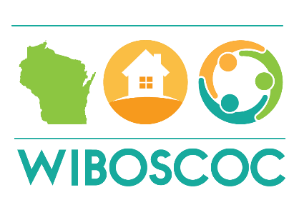 NAEH Conference, HUD Q & A session (July 2019) - Norm Suchar, Director of SNAPS office:
Increase the experiences around consumer participation at the project level and the CoC level
HUD has 3 levers:  goodwill, change the rule, incentivize during the NOFA process
They intend to use all 3.  

Ideas to increase level of engagement
Agency level - Lived Experience Advisory Board
Coalition level - Active recruitment to local coalition meetings
Balance of State level – Lived Experience Advisory Board  (Baltimore CoC – gold star)
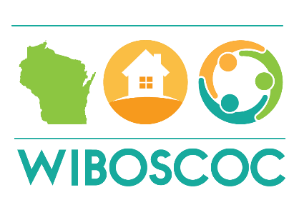 We Need All of Us: Tips for CoC Working to Include People with Lived Experience of Homelessness (January 2018)
Advertise what the role is and why it is important.  What is the time commitment? What does the board do? What input are you seeking?
Financially compensate board members with lived experience for time and travel in a similar manner to others serving in the same capacity.
Explain responsibilities, reimbursement policies, time commitment, and options for participating in different ways. 
Language matters! Use people first language in all materials and communication. 
Identify and resolve any barriers to participation, like scheduling conflicts, lack of access to transportation or the need for child care. Devote part of each meeting to addressing these barriers, meeting with people as needed to problem solve. Consider non-traditional meeting times to accommodate these needs (evenings, weekends). Meet in locations accessible by public transportation. 
Designate a point person for questions and concerns. This person should check in regularly with consumers to make sure they understand the process (agendas, voting, etc) and the content that will be discussed during the meeting. It’s also important to bring people up-to-date on what happened at any meeting they missed.  Offer opportunities to provide input in ways besides speaking publicly at a meeting, such as in writing or via email. Individualized connections are important!
Make every effort to accommodate consumer’s needs, this includes but is not limited to people with disabilities, accommodations for physically accessible room, appropriate formats (large print, Braille), translator or ASL interpreter, and make space for members with disabilities to be heard.
Eliminate tokenism by recruiting more than one person with lived experience and offer other opportunities for inclusive as well. Invite people to suggest ways in which they would like to contribute 
Value consumers and their perspectives regardless of what led to their experience of homelessness
Include a cross-training component, in which each board member takes 5 to 10 minutes to explain to the group the expertise they have to offer not just a list of qualifications. 
Consider ways to bring people with lived experience into leadership roles through committee membership, spearheading initiatives.
Makes sure everyone is up to speed before shifting gears or making decisions. This includes educating consumer members on the basics, defining common terms and acronyms. Try to use plain, non-specialized language in meetings.
http://www.tacinc.org/blog/2018-access-blog-posts/january-2018-tips-to-include-people-with-lived-experience-of-homelessness/
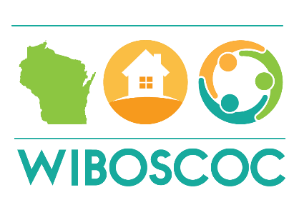 RESOURCES
True Colors Fund:  Youth Collaboration Toolkit (2017)  http://learn.truecolorsunited.org/wp-content/uploads/sites/2/2016/08/Youth-Collaboration-Toolkit.pdf
National Health Care for the Homeless Council (2016) “A Quick Guide on Consumer Engaging in Governance of Health Care for the Homeless Projects”  https://www.nhchc.org/wp-content/uploads/2016/11/quick-guide-on-consumer-engagement-formatted.pdf
National Health Care for the Homeless Council (2017) “Guidance for Consumer Advisory Board Staff Support”  https://www.nhchc.org/wp-content/uploads/2018/01/cab-support-staff-guidance.pdf
In 2016, USICH reported on a gathering of consumer advocates convened to discuss how decision-making bodies can create a welcoming environment for people with lived experience.  https://www.usich.gov/news/people-with-lived-experience-must-be-meaningful-partners-in-ending-homelessness/
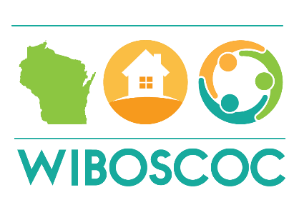 RESOURCES
SAMHSA (June 2019) “People with Lived Experience: Achieving Their Meaningful Involvement in Advisory Groups https://www.aahd.us/wp-content/uploads/2019/06/PeoplewLivedExperienceAdvisoryGroupInvolvementSAMHSAHHRN0607-2019.pdf
USICH “The Value of Lived Experience in the Work to End Homelessness” (July 6, 2018)  https://www.usich.gov/news/the-value-of-lived-experience-in-the-work-to-end-homelessness/
USICH: Beyond Mere Principle: Strategies for Truly Partnering with People who have the Lived Experience in our work (March 11, 2019)   https://www.usich.gov/news/beyond-mere-principle-strategies-for-truly-partnering-with-people-who-have-the-lived-experience-in-our-work/
Lived Experience Advisory Council in Canada developed 7 principles for ensuring equitable participation by people with lived experience that can further inform inclusion strategies.  https://homelesshub.ca/sites/default/files/LEAC-7principles-final.pdf
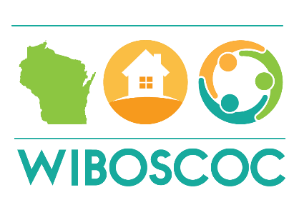 Environmental Reviews
March 2019 – HUD Field Office call about Environmental reviews and technical submission requirements.  Suggested the CoC as a whole submit the documentation on behalf of all applicable projects in the CoC. This included mapping required for the Coastal Barrier Resource areas in Marinette, Bayfield, Manitowoc, and Brown Counties. 
There were 38 projects awarded in the FY2018 CoC Competition. Of which, 
34 projects that met the definition as CENST
2 projects met the definition as Exempt
2 projects may have required a “limited scope” review and therefore were responsible for their own environmental review documentation. 
For each of the 36 projects covered under the BOS Environmental Review submission, a chart was developed that included 10 columns: coalition name, counties, entitlement jurisdiction, name of CoC Funded Project(s), CoC-Funded project Grant ID, amount of funding (FY18), number of units, type of assistance, type of environmental review required, and if there was a CBRU (costal barrier resource unit) applicable to the area.
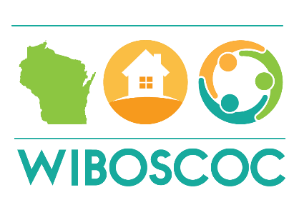 The packet was submitted to HUD on March 28, 2019 on behalf of the projects listed on the previous slide.
On June 28, 2019, HUD acting CPD Director Renee Ryles signed the form.  
As a result, all the projects listed above have their requirement for an environmental review met for the next 5 years (unless environmental conditions change).   
 A copy of the signed form will be sent to each agency.
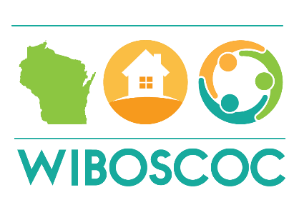 Forms
Standardization of forms in files across the BOS is ideal, this is the first round of forms that are being presented.  These forms will be required for DV RRH recipients, for others it will be optional (except for homeless verification and disability verification which have been required forms since 2013).
These forms have all required elements looked for in monitoring
Many of them are not new, just standardized versions of what you are already using
We took elements from good examples of forms being used already that we found during monitoring so they may look familiar to what you are already using 
They will be posted on the WIBOS website
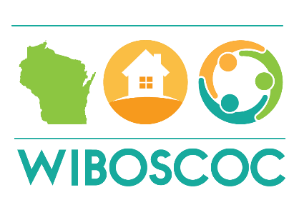 Forms
WI BOS Face Sheet
Income Declaration
Homeless Verification
Rent Calculation
Lead Based Paint
Rent Reasonableness and FMR
Disability verification
WI BOS Face sheet
This would be at the beginning of the file and gives basic information on the participating household.
What project the household is enrolled in
Name and very basic demographic information of household members
Contact information
Important Dates 
Project start/Entry
Housing Move In Date (RRH and PSH)
Annual Recertification/Annual Assessment
Exit information
Emergency Contact Information
Income Declaration
Form is to certify the income the adult members of the household have
This is where they will certify zero income 
Top of form lays out what income should be included
Should be attached to the rent calculation form and any 3rd party verification if applicable
Homeless Verification
Form has been required since 2014
No changes have been made to it
There are some issues we see during monitoring
When the client is filling out the form, there are some areas where they may have multiple boxes checked (example: Fleeing DV and stayed in a shelter) but just make sure what the person is checking makes sense.  For example: they are not staying in a shelter and a hotel paid for by themselves night prior.
The Due diligence piece is lacking.  For those clients who may not have third party verification, the due diligence piece becomes very important, as this is how staff documents their attempts to obtain 3rd party verification.
3rd Party Homeless Verification
When obtaining 3rd party homeless verification there are some things that need to be in the verification
What the relationship is of the person who is verifying
Specific dates and locations
Detail
One example: I have been working with Jimmy for the last 3 months and he has said he is homeless that whole time.
Better Example: I have been working with Jimmy for 3 months.  Jimmy has stated that he sleeps in his car and I have seen him sleeping in his car on May 3 and 4, 2019 at Riverside Park.  On June 15 and July 22 and 23, 2019 I saw Jimmy’s car when he came to the office for a meeting and his car was packed with all his belongings and it appeared that he was still sleeping in it, as he had pillows and blankets.
Get creative.  If they haven’t had any involvement with the human services world or law enforcement, is there are particular place they frequent.  Example, a gas station that they hang out in when it is hot, the library, grocery stores, Walmart, etc. where someone might have verification of their homelessness.  
And don’t forget releases of information!
Rent Calculation
There are multiple tabs, but it is not scary!
It does math for you!!
All back up income documentation should be kept with the rent calculation in the file.
If the person has zero income and your agency does rent recalculations monthly, they do not need to fill out a new zero certification form every month.  It would need to be annually certified like disability payments.
Lead Safety Housing Rule	24 CFR Part 35
Where are lead based paint hazards found?
Any condition that causes exposure to lead
Dust-lead hazards (example: friction created by opening and closing windows or dust on floors)
Soil-lead hazards
Lead-based paint that is deteriorated or present.

What are lead impacts on the human body?
https://www.youtube.com/watch?v=76RKSQgduVQ
Lead Safety Housing Rule
WI BOS form – distributed and required August 2017
Lead Safe Housing Rule applies when:
The property was constructed prior to January 1, 1978
AND
There is a child under the age of six residing, or expected to reside, in the unit.
Exemptions
Lead Safe Housing Rule
Exemptions
Is this a zero-bedroom or SRO dwelling unit? 
Exemption does not apply if a child less than 6 resides or is expected to reside in the dwelling unit
Is this housing for the elderly or a residential property designated exclusively for persons with disabilities?
Exemption does not apply if a child less than 6 resides or is expected to reside in the dwelling unit
Has the unit previously been inspected by a certified lead inspector and found not to have lead-based paint?  
Must provide documentation before signing contract
Has all LBP been identified and removed, and has clearance been achieved?
Must provide documentation before signing contract
Lead Safety Rule
Pamphlet – must be given to all households in Target Housing(housing constructed prior to 1978 and subject to the Lead Safe Housing Rule)
https://www.epa.gov/sites/production/files/2014-02/documents/lead_in_your_home_brochure_land_b_w_508_easy_print_0.pdf
https://www.epa.gov/sites/production/files/2017-6/documents/pyf_bw_booklet_format_2017_508.pdf
Lead Safety Rule
Disclosure Form
Discloses KNOWN information
Must be completed and signed copy retained BEFORE any contract is signed.
Must be this form
https://www.hud.gov/program_offices/healthy_homes/enforcement/disclosure 
This site also contains links to pamphlet (in several languages) as well as additional information on Lead Safety.
Lead Safe Housing Rule
Data matching and sharing
Quarterly data sharing and data matching with the health department is a requirement of the LSHR. The requirement predates the 2017 amendment.
Grantees can share a list of unit addresses with the health dept. or health dept. can share addresses for children with EBLL with grantees. 
Should be a two-way path of information sharing, however often health departments are not willing to share due to HIPPA. In the case, an MOU should be in place with the health department stating the grantee will be the sole responsible party in this situation.  Grantee will then have a contact at the health dept. to send unit addresses to so they can compare addresses with any known EBLL reports.
This information is protected and confidential and is used only for the public health protection of the children and families.
Must keep records of attempts to comply with data matching requirements.
LSHR Resources
Questions, comments and suggestions, please email:
leadregulations@hud.gov
LSHR: https://www.hud.gov/program_offices/healthy_homes/enforcement/lshr
LSHR EBLL amendment (1/13/2017): www.federalregister.gov/d/2017-00261
LBP Compliance Advisor: https://portalapps.hud.gov/CORVID/HUDLBPAdvisor/welcome.html
HUD Visual Assessment Training: https://apps.hud.gov/offices/lead/training/visualassessment/h00101a.htm
Rent Reasonableness and Fair Market Rent
Required for leasing and rental assistance projects
Important to have both
Common findings or concerns: Missing supporting documentation, comparing units that are not similar, incomplete forms
Rent Reasonableness and FMR
Important to know
For COC Rental Assistance projects
If the recipient or subrecipient is assisting the program participant with rental assistance, the program participant may execute a lease for a unit with a contract rent that exceeds the fair market rent level as long as gross rents (contract rents plus a utility allowance for any utilities that are not included in the contract rent) meet the rent reasonable standard for the area.  When a recipient or subrecipient is assisting program participants with rental assistance, they may use grant funds to the pay the difference between the FMR and the reasonable rent.  They do not need a waiver from HUD to do so. 
Reply from HUD AAQ
If you are paying over FMR, HUD expects recipients to continue to serve the same number of units, individuals and families as documented in the grant agreement.
Take away, COC Rental Assistance projects may use COC Program funds or matching funds to pay above FMR as long as the unit is still found to be Rent Reasonable.
Rent Reasonableness and FMR
Important to know
For COC Leasing projects
If a recipient or subrecipient is assisting the program participant with leasing, then the recipient is ultimately responsible for the full rent. Section 578.49(b)(2) of the CoC Program interim rule states that rent paid with CoC Program funds may not exceed the lower of fair market rents (in place at that time) or rent reasonableness levels for the area; however, the recipient may use other resources to pay for the difference. In situations where a unit is found to be Rent Reasonable but the rent is above FMR, the recipient must use other funds, such as leverage (not Match), to cover those costs. You also cannot use program income to cover costs above FMR, even if reasonable.
Reply from HUD AAQ
Take away: In situations where a unit is found to be Rent Reasonable but the rent is above FMR, the recipient must use other funds to cover those costs. These costs would not be eligible to be used as match. You also cannot use program income to cover costs above FMR, even if reasonable.
[Speaker Notes: CoC Program funds may not exceed the lower of fair market rents (in place at that time) or rent reasonableness levels for the area; however, the recipient may use other resources to pay for the difference. In situations where a unit is found to be Rent Reasonable but the rent is above FMR, the recipient must use other funds to cover those costs. These costs would not be eligible to be used as match. You also cannot use program income to cover costs above FMR, even if reasonable.]
Disability Verification
WIBOS form has been required since 2013.
Template cover letter
If participant has not been deemed disabled by the state, this form must be used.
45 days after enrollment to verify disability
Several shelters and agencies are implementing practices to those referred to the PL document ready.
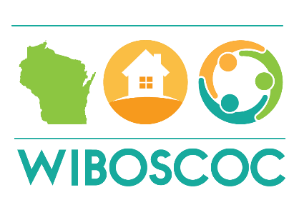 Contact Information
Meredith McCoy				Carrie Poser	
Monitoring and Compliance Coordinator		COC Director			
Wisconsin Balance of State CoC			Wisconsin Balance of State COC
meredith.mccoy@wibos.org			carrie.poser@wibos.org

Leigh Polodna
CoC Grant Specialist
Wisconsin Balance of State
Leigh.Polodna@wibos.org

Address:
PO Box 272, Eau Claire, WI  54702		
Phone: 608-385-6543